1.Gün Örnekleri
Örnek 1:Aşağıdaki tanıları ve durumları İCD 10-AM 1. ve 2. ciltleri kullanarak kodlayınız.
1. Konjenital Skolyoz
        Cevap: Q67.51
2. Rekürren Omuz Çıkığı
        Cevap: M24.41
3. Mukopürülan  Kronik Bronşit
         Cevap: J41.1
4. Yenidoğanda toxoplazmozise bağlı mikrosefali
         Cevap: P37.1
5. McCune Albright Sendromu
         Cevap: Q78.1
Örnek 2:
Aşağıdaki tanıları kodlayınız.
1.Şistozomiyazise bağlı Portal Hipertansiyon
    Cevap: B65.9† K77.0*
2. Torakolumbal bölgede Omurga Tuberkülozu
     Cevap: A18.0 † M49.05*
3. Libman-Sacks  Endokarditi
     Cevap: M32.1† I39.8*
4. Pneumocystis carinii'ye bağlı pnömoni
     Cevap:B59 † J17.3*
5.Meningokokal hemorajik adrenalit
     Cevap: A39.1†E35.1*
Örnek 3:
Aşağıdaki tanıları kodlayınız.
1. Bilateral konjuktivit
    
      Cevap: H10.9
2. Bilateral  konjenital  hidronefroz

     Cevap:Q62.0
3. Bilateral  femur boynu kırığı
 
     Cevap: S72.00
Örnek 4:
Aşağıdaki hangi tanısal durumlar sekele birer örnektir? Yanlarındaki kutuyu işaretleyin ve sekel olan terimin altını çizin.
1. Çocukken geçirilmiş poliomyelite bağlı proksimal kas güçsüzlüğü
2. Febril konvulsiyon sonrası görülen ateş
3. Herpes zostere bağlı görülen zona enfeksiyonu
4. Tiroidektomi operasyonu sonrası boyunda oluşan skar 
5. 3 sene önce tedavi edilen Akciğer Tüberkülozu sonrası oluşan pulmoner fibrozis
6. İnmenin sekeli olarak hemipleji
7. Abdominal aort anevrizması tamiri sırasında aort rüptürü
     Cevap: 1,4,5,6
Örnek 5:
Aşağıdaki tanısal durumları kodlayınız.
 
Her durum için 2’şer koda ihtiyacınız olduğunu unutmayınız.
 
 
1.  Sağ el yanığı  sonrası oluşan  keloid skar 
      
      Cevap: a)L91.01     b) T95.2
2. Colles kırığı sonrası sudeck atrofisi
 
      Cevap: a)M89.03     b) T92.1
Örnek 6:
Aşağıdaki işlemleri İCD 10-AM 3. (Tabular list of procedures) ve 4. (Alphabetic index of procedures) ciltleri kullanarak kodlayınız.
 
1.İntraabdominal apse drenajı
    Cevap: 30394-00
2.Laboratuvarda üretilmiş(in vitro) otolog kök hücre nakli
   Cevap:13706-08(802)
3.Ulna şaftı kırığının açık redüksiyonu
    Cevap: 47384-01
4. Tek taraflı inguinal herni onarımı
     Cevap: 30614-02
Örnek 7:
Aşağıdaki işlemleri İCD 10-AM 3. ve 4. ciltleri kullanarak kodlayınız. Tanıları değil de sadece yapılan işlemleri kodlayınız. Her örnek için kaç koda ihtiyaç olduğunu belirleyiniz.
  
1. Femur trokanterik fraktürünün internal fiksasyonu
     
      Cevap: 47519-00
2. Bronkoskobi ile yabancı cisim çıkarılması*
 
      Cevap: 41895-00
3. El bileğindeki M. extensor pollicis longus ve brevis kasları tendonlarının primer onarımı
 
     Cevap:  46420-00
                  46420-00
4.Pilonidal sinus eksizyonu
 
     Cevap:  30676-01
5. Peptik ülseri olan hastadan sedasyon anestezisi altında üst gis  endoskopisiyle  biyopsi alınması
                                            
       Cevap: a)30473-01       b) 92515-99
Örnek 8:
Aşağıdaki işlemleri İCD 10-AM 3. ve 4. ciltleri kullanarak kodlayınız. Her örnek için kaç koda ihtiyaç olduğunu belirleyiniz.
 1. Aynı  yatışta 1 kez kontrastsız kraniyal  ve 2 kez göğüs tomografisi çekilmiş.
      Cevap: 57001-00
2. Mandibulanın bilateral osteotomisi  genel anestezi altında(ASA 1) 
        Cevap: a)45726-00     b)92514-19
2. Sırttan 4 skuamöz hücre karsinoma eksizyonu, lokal anestezi kullanarak
       Cevap:  a)31205-00            c) 31205-00
                    b)31205-00            d) 31205-00
Örnek 10:
Aşağıdaki tanıları kodlayınız..
 
1. Kronik böbrek yetmezliği üzerine akut böbrek yetmezliği
      
       Cevap:  a) N17.9                                   b) N18.90
2.Akut kronik pankreatit sebebiyle yatış

       Cevap:  a) K85                                       b)  K 86.1
Örnek 10:
Aşağıdaki vaka örneklerinde  kodlanması gereken tanı ve işlemleri kodlayınız. 
 1. 68 yaşında erkek hasta her 2 göz kapağında şalazyon nedeniyle başvurmuş lokal anesteziyle eksize edilmiştir.
 
        Cevap: a)  H00.1        b)42575-00
                                               42575-00
2. 75 yaşında kadın hasta dispepsi,sarılık,ateş  ve karın ağrısı nedeniyle araştırlırken çekilen abdominal USG’sinde obstruksiyonlu safra kesesi taşı ve akut kolesistit tespit edilmiştir.Hastaya genel anestezi altında kolesistektomi yapılmıştır.
                                                                  
          Cevap:  a)K80.01     b) 30443-00    c) 92514-99
3.Sistemik lupus eritamotozuslu  bir hastada  hematuri ve proteinuri ile birlikte böbrek fonksiyonlarında bozulma tespit edilmesi üzerine kapalı böbrek biyopsisi yapılıyor.Biyopsi sonucu SLE’ye bağlı glomerulonefrit gelmiştir.

       Cevap:  a) M32.1+ N16.4*                             c)  36561-00
4.40 yaşında kadın hastaya primer koksartroz tanısıyla nöroaksiyel blok yapılarak (ASA-2) tek taraflı  total kalça artroplastisi yapılmıştır.
 	
        Cevap: a)M16.1       b)  49318-00       c) 92508-29
5. 3 yaşında  çocuk hastaya  adenoid hipertrofisi nedeniyle genel anesteziyle (ASA1) adenoidektomi yapılmıştır.
 
                              
        Cevap: a) J35.2                       
                    b) 41801-00              
                    c) 92514-19
Örnek 12:
Aşağıdaki vaka örneklerini tanı ve (işlem içeriyorsa) işlem kodları ile kodlayınız.
 
1.Uzun sureli antikoagülan kullanımı kişisel  öyküsü 
   Cevap: Z92.1
3.Viral hepatit C taşıyıcısı
    Cevap: Z22.52
2.Hasta, böbrek donörü olup olamayacağının araştırılması için başvuruyor. Araştırma sonrasında uyumsuzluk saptandığı için böbreğini bağışlayamadan taburcu ediliyor.
    Cevap: Z00.5
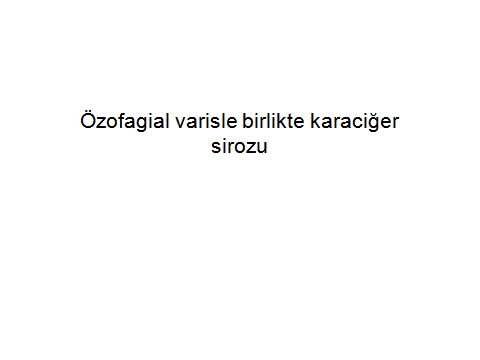 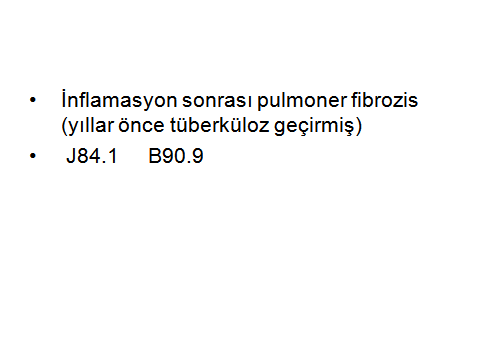 Ayak bileği kontüzyonu
S90.0
Ayak bileği kontüzyonu
S90.0
Özofagial varisle birlikte karaciğer sirozu
K74.6
Kırmızı kan hücrelerinin anormalliği     R71
Neonatal rektal hemoraji p54.2